IMPLEMENTATION PROGRESS OF PILLAR 1 OF THE NATIONAL STRATEGIC PLAN ON GENDER BASED VIOLENCE AND FEMICIDE: ACCOUNTABILITY, LEADERSHIP AND COORDINATION )
Minister N Dlamini Zuma, MP 25 August 2021
INTRODUCTION
Thank you for the opportunity.

Today, marks almost 65 years since the approximately 20,000 fearless women who marched to the Union Buildings in Pretoria in defiance of the apartheid pass laws and demand for women’s rights to be recognized. Today we sadly still talk of violence against women. 

We must intensify the fight for tougher gender-based violence laws, public awareness and access to legal protections for all women, especially the poor.

We need to capitalize on the District Development Model (DDM) as a vehicle to tackling this persistent challenge.
Our responsibilities - ACCOUNTABILITY, LEADERSHIP AND COORDINATION
We have aligned our Plans to the National Strategic Plan- Gender Based Violence and Femicide and committed on the following:
Put mechanisms and processes in place to hold state and societal leadership accountable for taking a firm stand against GBVF
Drive the National framework on municipal engagements with Civil Society Organisations
Roll out of a national response to GBVF through provincial and local structures
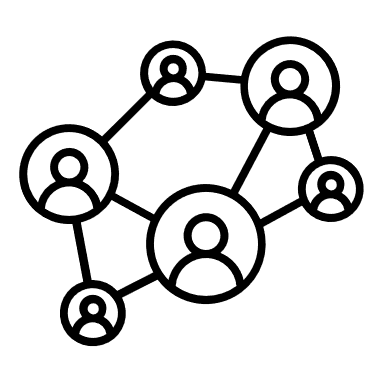 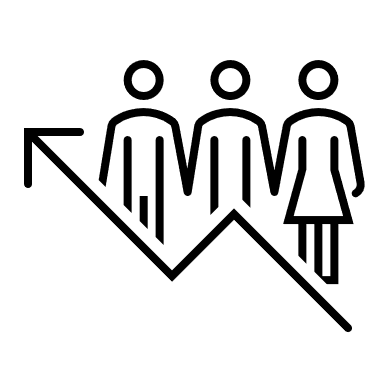 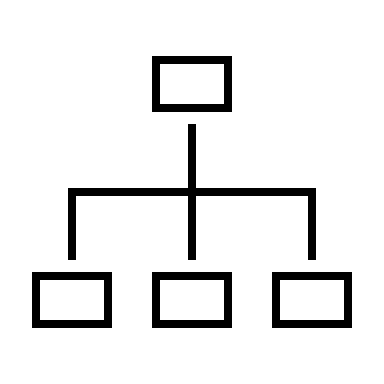 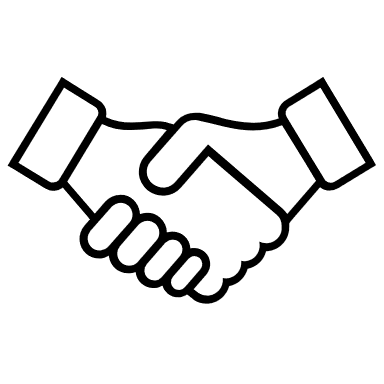 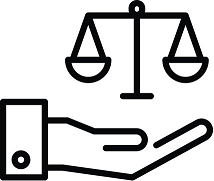 Effective multi-sectoral coordination by lead agency and collaboration across different tiers
Foster partnerships to respond to the crisis by locating the response in locally based structures, activism and agency within communities.
LOCALISING THE RESPONSE through the ddm approach
We committed to ensure that the DDM Framework Contains gender Responsive Indicators and Targets aligned to the GBVF- NSP and GRPBMEA
NSP
DDM
The DDM implementation framework was developed to guide the whole of government and society with a common approach in implementing the DDM.
DCOG through the Annual Performance Plan has incorporate GBVF indicators and targets based on the National Strategic Plan on Gender Based Violence and Femicide into the DDM Framework.
We are working with the Department of Women, Youth and Persons with Disabilities on the proposed indicators to be incorporated into the DDM Framework.
We continue to engage with the Commission for Gender equality on issues affecting communities.
IDP / One Plan
Enter your 
text here
Ward Plans
In all 44 Districts and 8 Metros
LOCALISING THE RESPONSE through the DDM approach
The overall adoption of gender lens (gender mainstreaming) is critical in the development of municipal plans in order integrate NSP on GBVF priorities.
DCOG has partnered with the Department of Women, Youth and Persons with Disabilities to conduct provincial workshops with municipalities on the mainstreaming of the GBVF issues into the IDP and  to sensitise municipalities on their role in the implementation of the NSP on GBVF and implications thereof on municipal planning. Workshops already conducted with Eastern Cape and KwaZulu Natal provinces.
Implementation of the GBVF NSP is also a  standing item on the National Public Participation Coordinating Forum, and IGR structure established to support and monitor community participation in municipalities. Forum meetings are held quarterly, and all provinces are required to report on the implementation of GBVF activities by their municipalities and the support is provided accordingly. 
The Department also provides direct support to provinces to customize performance indicators relating to the implementation of the NSP and inclusion thereof in their Annual Performance Plans.
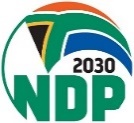 Effective multi-sectoral coordination by lead agency and collaboration across different tiers of government
Two Provinces have been supported to prepare for the establishment of new ward committees following the 2021 Local Government Election. Upon establishment, ward committee members will be inducted on prevention and response to GBVF incidents.
Gauteng, Western Cape and Mpumalanga Provinces have already committed to include GBVF in ward committee induction as well as in ward operational plans. This will be reported on in the 2022/23 FY when the new ward committees have been established.
The GBVF feature on the GovChat App was launched on 8 March 2021 and to date, 51 GBVF related reports and 9 of those relating to domestic violence have been recorded. 50 requests for the GBVF Contact Centre details and 31 safe space ratings have been made through the platform.
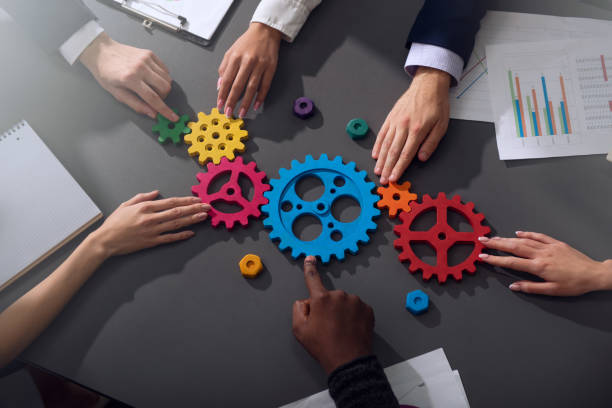 Fostering partnerships to respond to the GBVF
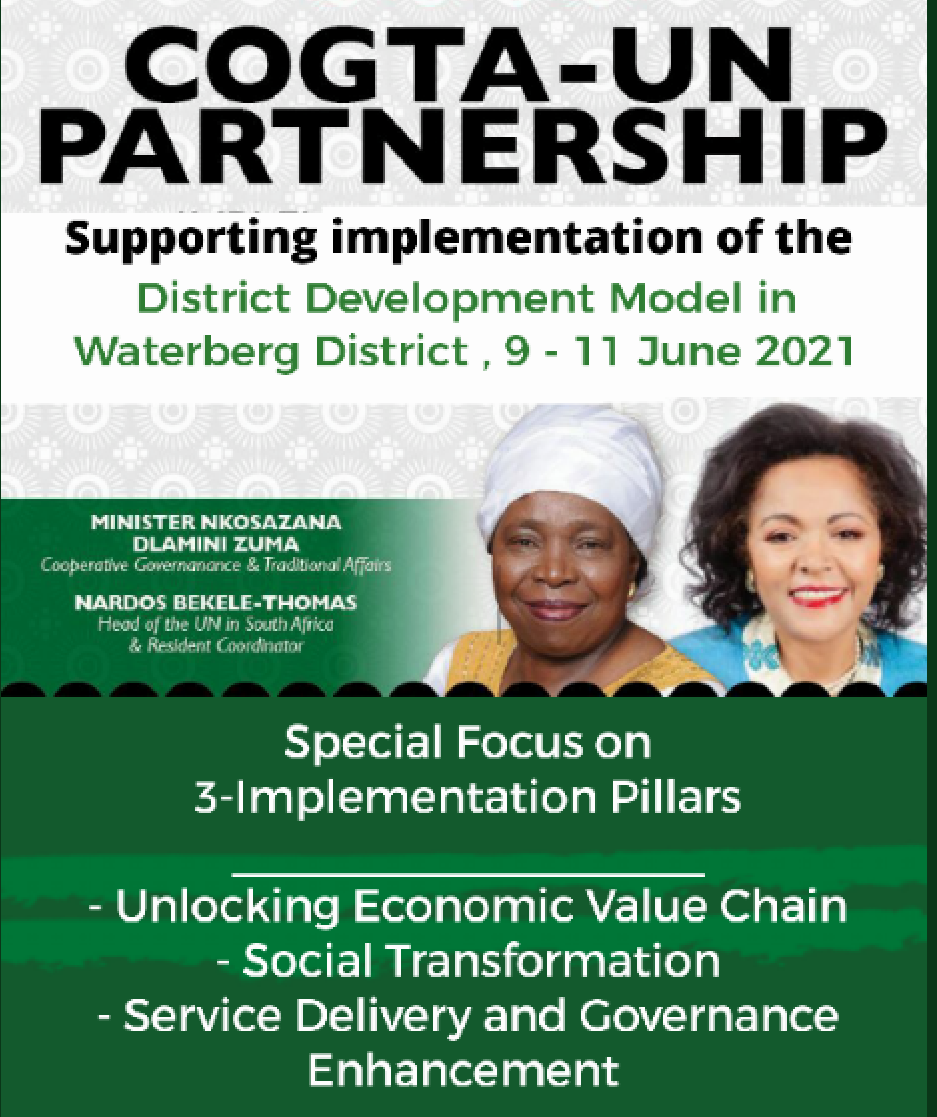 There are joint COGTA-UN extensive consultations in the three pilot districts in support of the implementation of the District Development Model (DDM) to understand their development priorities. The partnership has identified specific areas of support that the UN can provide to the districts.

The partnership has developed district-specific implementation plans based on three interrelated pillars:

Unlocking Economic Value Chains, which will provide opportunities for inclusive and sustainable growth; 
Social Transformation, which  is intended to result in increased stakeholder commitment; and Advocacy in Gender-Based Violence and        Femicide. 
Service Delivery Enhancement will focus on resuscitating and restructuring entities such as the Thusong Centres.
Community work programme activities on Gender based violence
Community work programme activities on Gender based violence
Community work programme activities on Gender based violence
Conclusion
As we recalibrate our resolve to fight the GBVF, let us religiously work together to observe the preventative measures because we can only win this as we join hands in the spirit of the DDM Approach
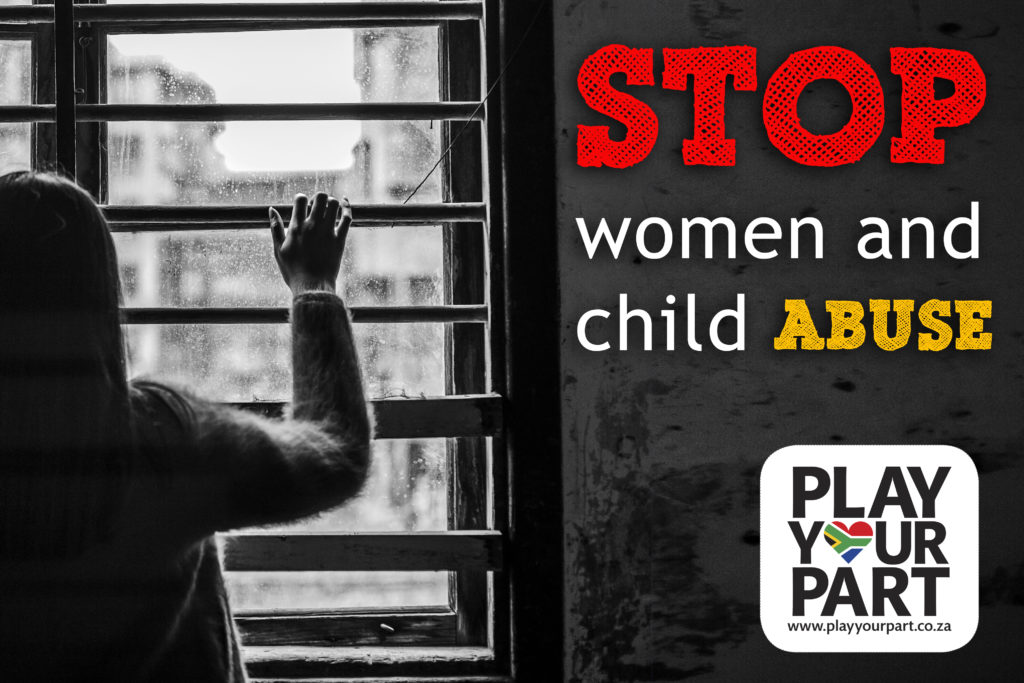